Life-Changing Faith
January 14
Video Introduction
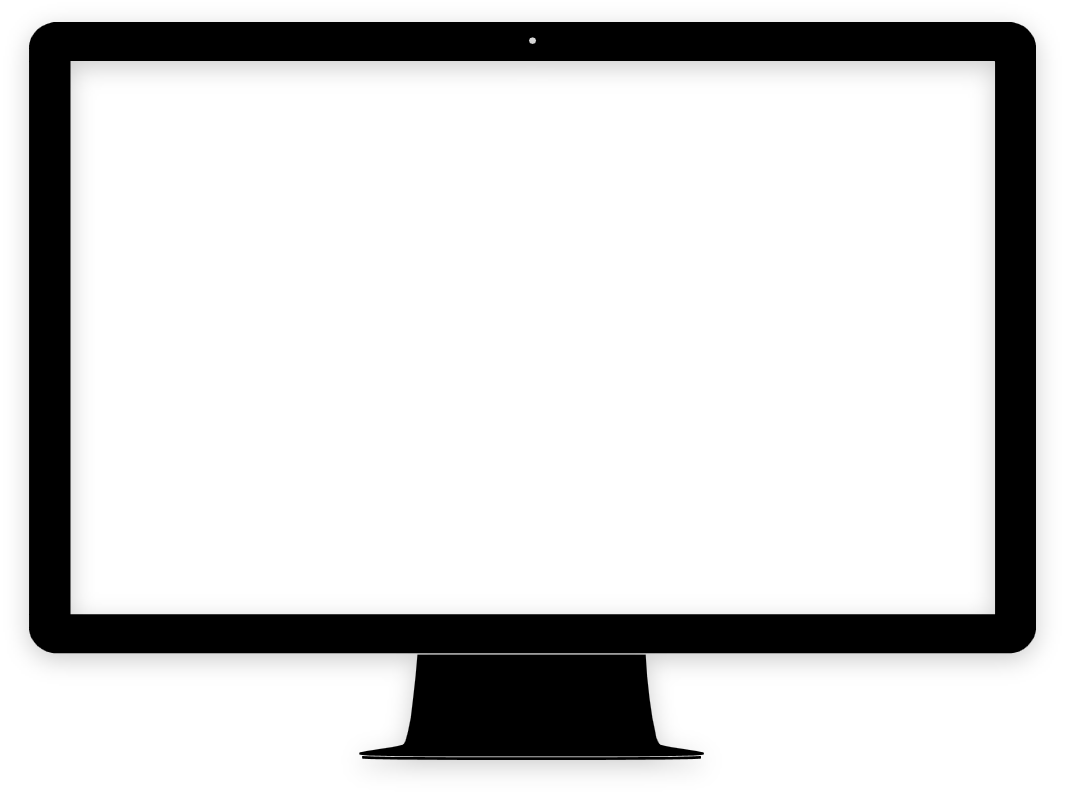 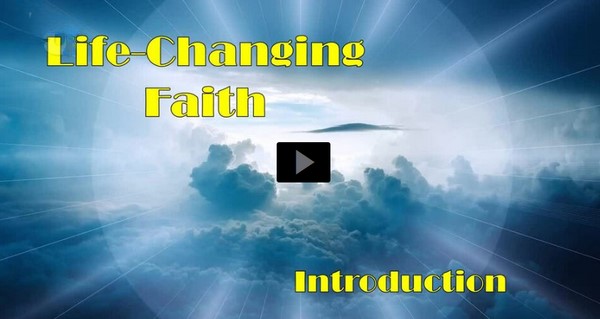 View Video
Remember that time?
What is a less traveled road that you’re glad you took?

The world is focused on prosperity, popularity, and power.
The believer is called to set that aside and follow Jesus.
Faith begins with the decision to follow Jesus.
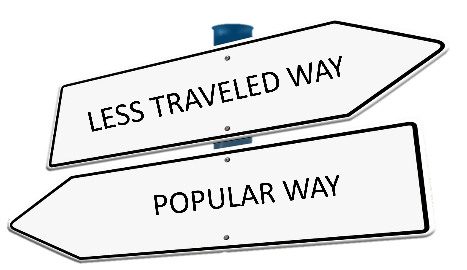 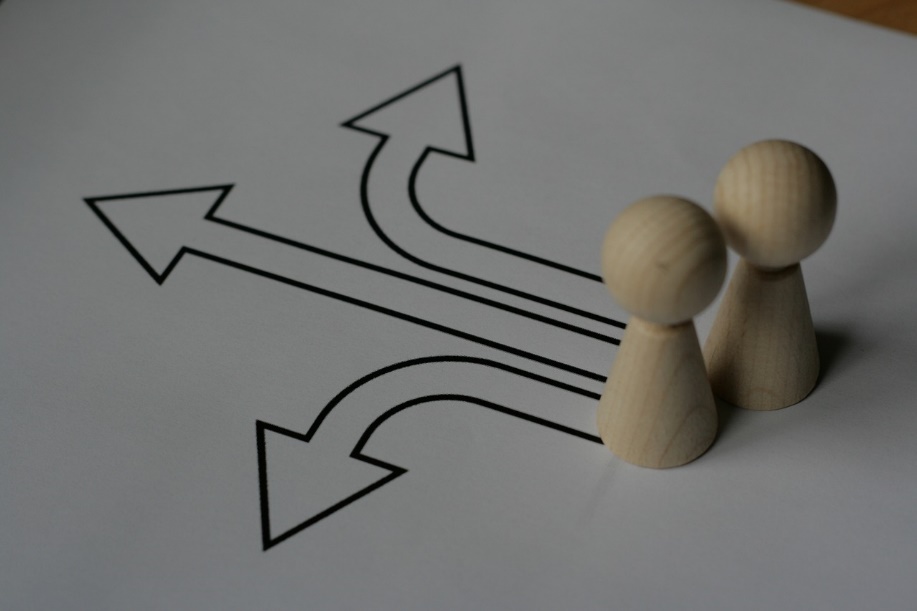 Listen for an unusual setting.
Luke 5:1-3 (NIV)  One day as Jesus was standing by the Lake of Gennesaret, with the people crowding around him and listening to the word of God, 2  he saw at the water's edge two boats, left there by
Listen for an unusual setting.
the fishermen, who were washing their nets. 3  He got into one of the boats, the one belonging to Simon, and asked him to put out a little from shore. Then he sat down and taught the people from the boat.
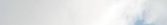 Encounter with the Living Word
So why did Jesus need the boat?
What was unusual about the instructional setting?
When do you remember hearing God’s Word in a way that was especially meaningful?
How do you think is the best way to “hear” God?
Encounter with the Living Word
Simon’s boats were part of his everyday workplace, but Jesus needed them to teach to the crowd.  What normal things in your daily life might Jesus be able to use to share His message with others?
Encounter with the Living Word
 It was not a coincidence that Peter’s boat was nearby … Jesus may have sought him out.
It is not a coincidence that God has placed you …
In your neighborhood
In your job situation
In  your extended family
Listen for how faith is demonstrated.
Luke 5:4-7 (NIV)  When he had finished speaking, he said to Simon, "Put out into deep water, and let down the nets for a catch." 5  Simon answered, "Master, we've worked hard all night and haven't caught anything. But because you say so, I will
Listen for how faith is demonstrated.
let down the nets." 6  When they had done so, they caught such a large number of fish that their nets began to break. 7  So they signaled their partners in the other boat to come and help them, and they came and filled both boats so full that they began to sink.
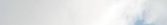 Take the Next Step
Jesus told these professional fishermen to take the boat out into deep water and let down the nets. When Jesus made the request of Simon, what kinds of thoughts do you think Simon was having?
What words and phrases describe just how great a haul of fish was taken in this single catch?
Take the Next Step
What do you think Simon learned from this experience? What can we learn from this sequence of events?
What kinds of things does Jesus ask believers today to do that may seem unreasonable or difficult?
What kinds of things happen when we obey God in these kids of requests?
Listen for God’s call to an adventure.
Luke 5:8-11 (NIV)  When Simon Peter saw this, he fell at Jesus' knees and said, "Go away from me, Lord; I am a sinful man!" 9  For he and all his companions were astonished at the catch of fish they had taken, 10  and so
Listen for God’s call to an adventure.
were James and John, the sons of Zebedee, Simon's partners. Then Jesus said to Simon, "Don't be afraid; from now on you will catch men." 11  So they pulled their boats up on shore, left everything and followed him.
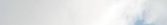 Commitment and Trust
How did Simon respond to Jesus when he experienced in the large catch of fish?
What call, challenge, and change did Jesus make available to Simon—and others?
Commitment and Trust
Note their amazing response. 
They parked their boats
They left their trade as fishermen
They followed Jesus
Commitment and Trust
What might we have to "leave behind" in order to follow Christ today?
Commitment and Trust
You too can be a “Fisher of Men.”
Be involved (reading, applying) God’s Word
Study methods of presenting the Gospel message concisely 
Be challenged to tell your story of faith in Christ
Learn how to give a 15 second testimony  https://youtu.be/TOjV3B8vEJo
Application
Examine. 
Take an inventory of your heart. 
Are you willing to follow Jesus wherever He leads?
Application
Drop a net. 
We all have unnecessary, useless activities and pursuits. 
This week, drop something to make room for God’s call.
Application
Speak. 
Share your personal story of salvation with someone who isn’t a follower of Christ.
Family Activities
I’m in big trouble.  My decoder team used the wrong glue and the letters slid off the message form … straight down.  It’s an important message from the persecuted church in Liazemauchaddesh.
Tech help is available at http://tinyurl.com/ek96hw5c 
The color page is also there … for you men in the back row!
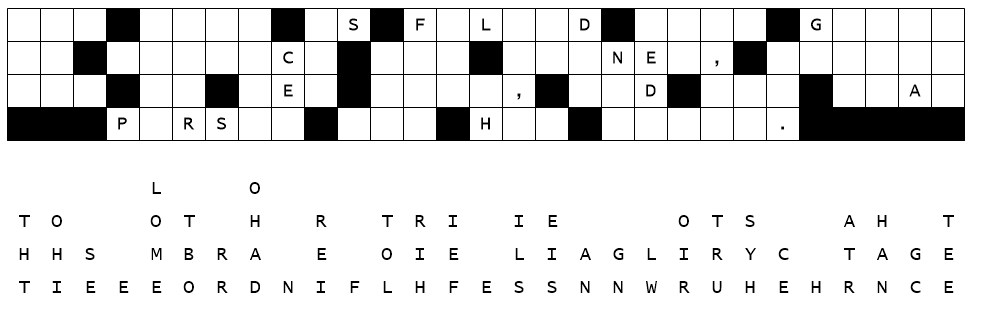 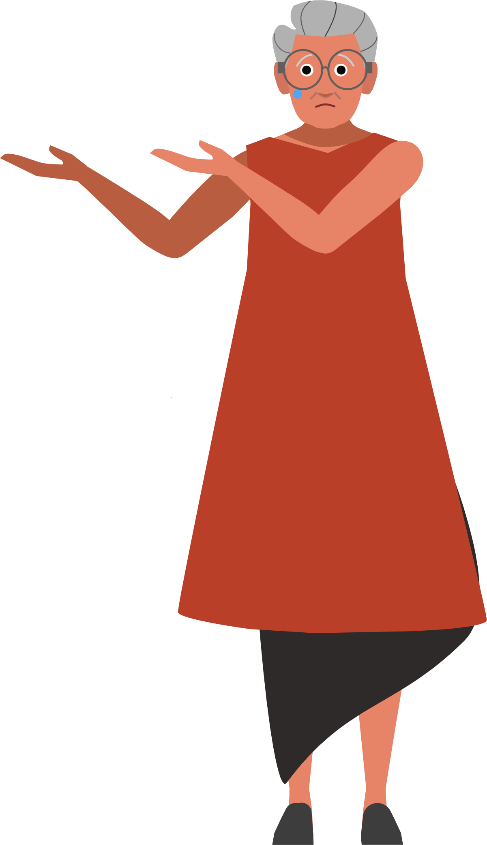 Life-Changing Faith
January 14